SCHOKOTORTE
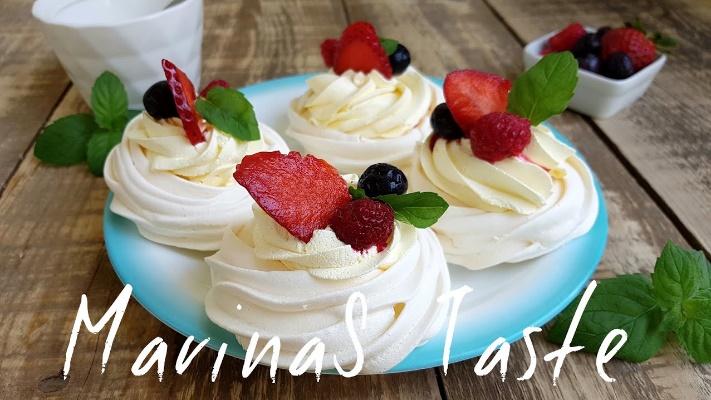 QUELLE:
Špela Berden, 7.c:
Ich brauche:
Für die Kreme:
Schokolade
eine Schüssel
1 Liter Milch
3 Esslöffel Zucker
3 Schokoladepudding
Einen Topf
Ein Herd
Ich gebe Milch in den Topf…
…und dazu 3 Löffel Zucker.
Dann langsam kochen.
Pudding mit Milch mischen.
Wenn die Milch kocht, Pudding und Schokolade einrühren.
Die Kreme mit Folie abdecken.
Für das Biskuit brauche ich:
einen Handmixer
5 Eier
2 Esslöffel Kakao
¼ Liter Öl
3 Esslöffel Mehl
5 Esslöffel Zucker
Alles schaumig rühren.
Die Masse im Blech verteilen.
Bei vorgeheiztem Ofen auf 180° 20 Minuten backen.
Das gebackene Biskuit in vier Scheiben schneiden.
Pudding, Nutella und Margarine verrühren.
Die Kreme auf den Tortenboden streichen.
Den Tortenrand mit einem Messer glattstreichen.
Die Schokoladentorte mit „Dekor Fondant“ dekorieren.
Fertig! Guten Appetit!